BamHI
EcoRI
HaeIII
ClaI
Kb Ladder
HindIII
Undigested DNA
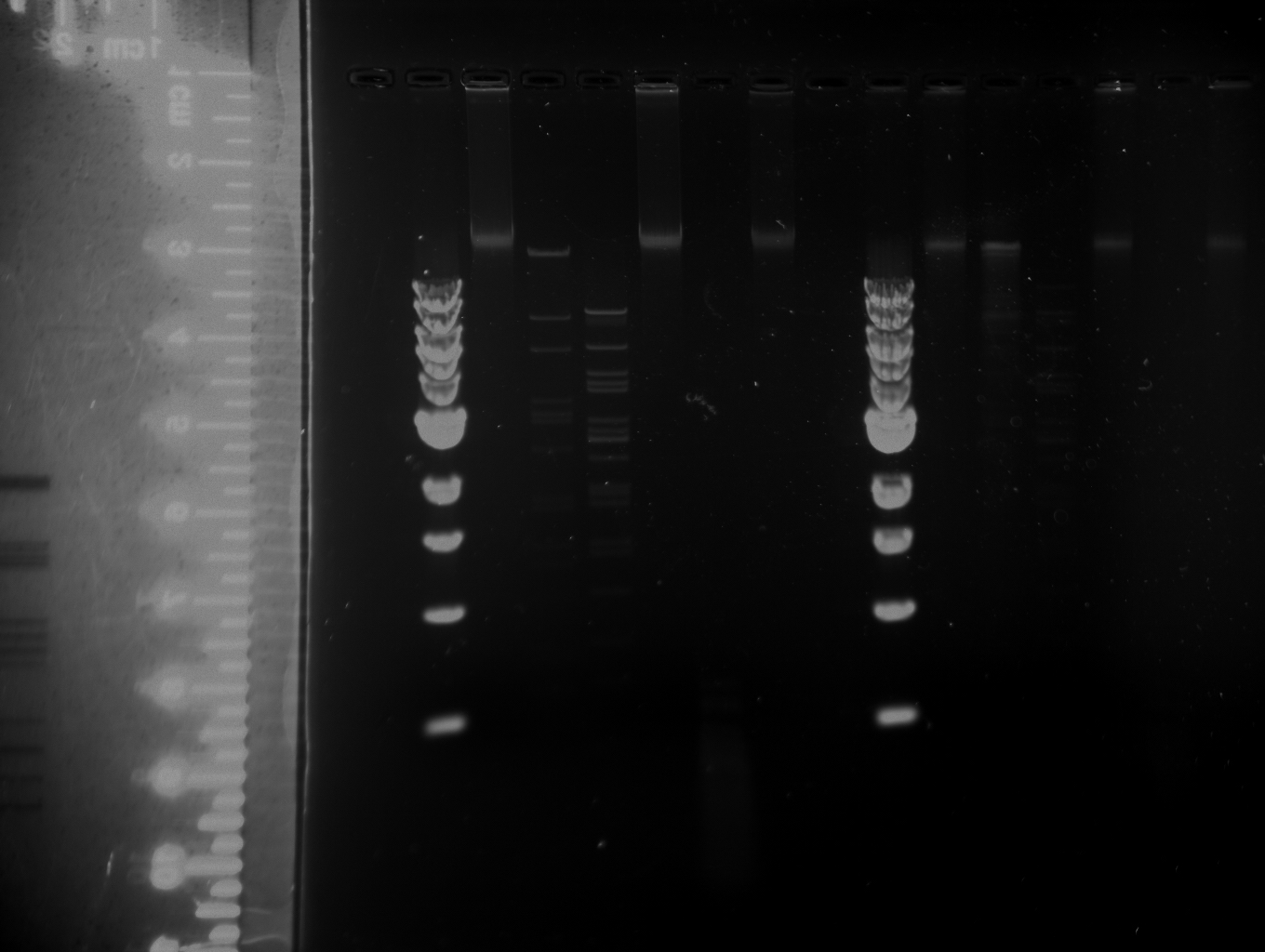